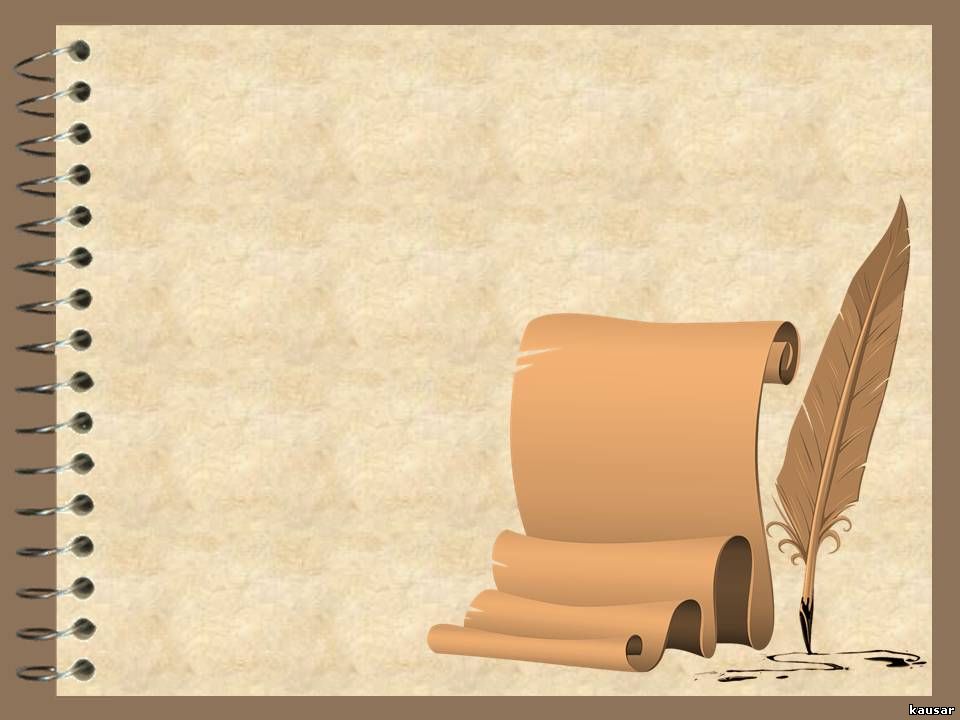 Планирование 
воспитательно-образовательной деятельности 
в соответствии с ФГОС ДО 






Подготовила: Мальцева Татьяна Владимировна

МДОУ Нкоузский детский сад № 3
2016 г.
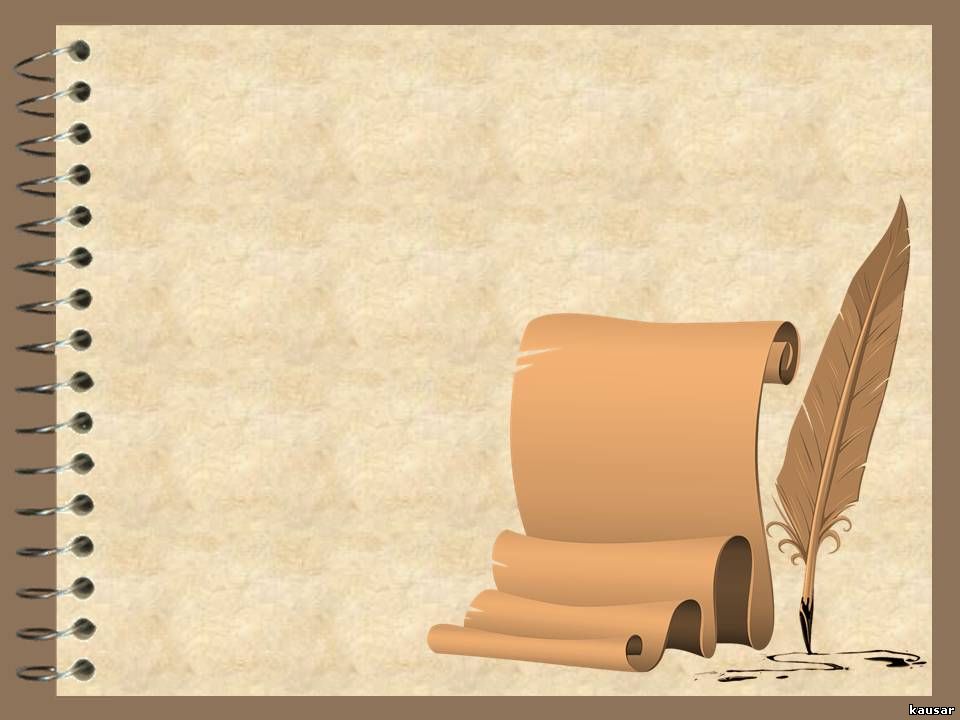 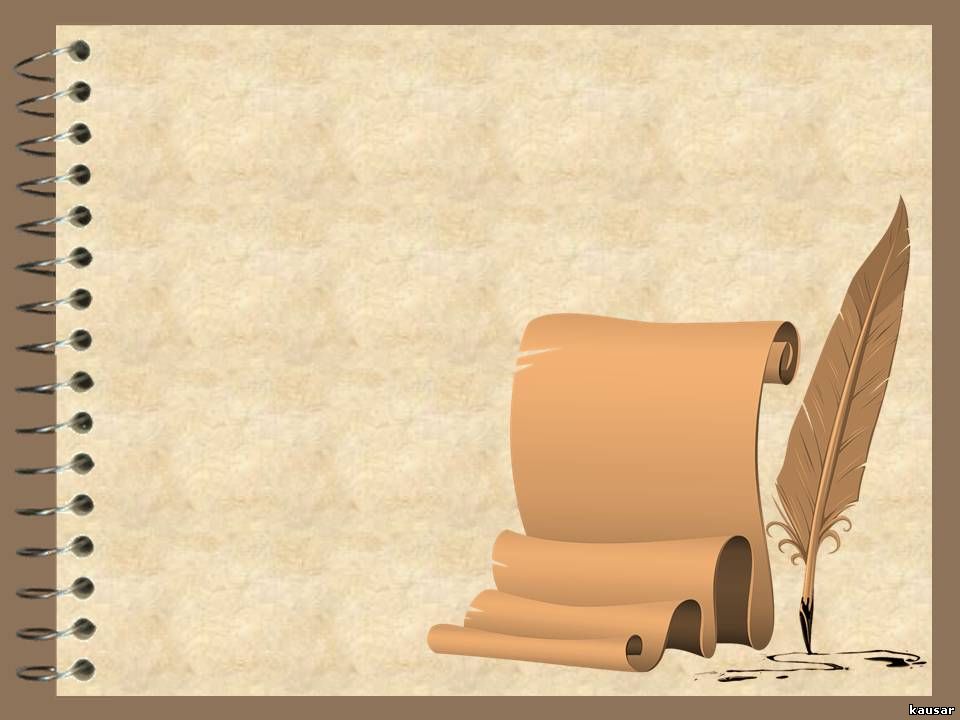 «Будущее должно быть заложено в настоящем.Это называется планом.Без него ничего в мире не может быть хорошим»Лихтенберг Георг Кристофер
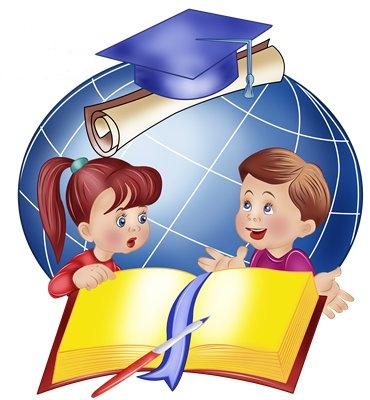 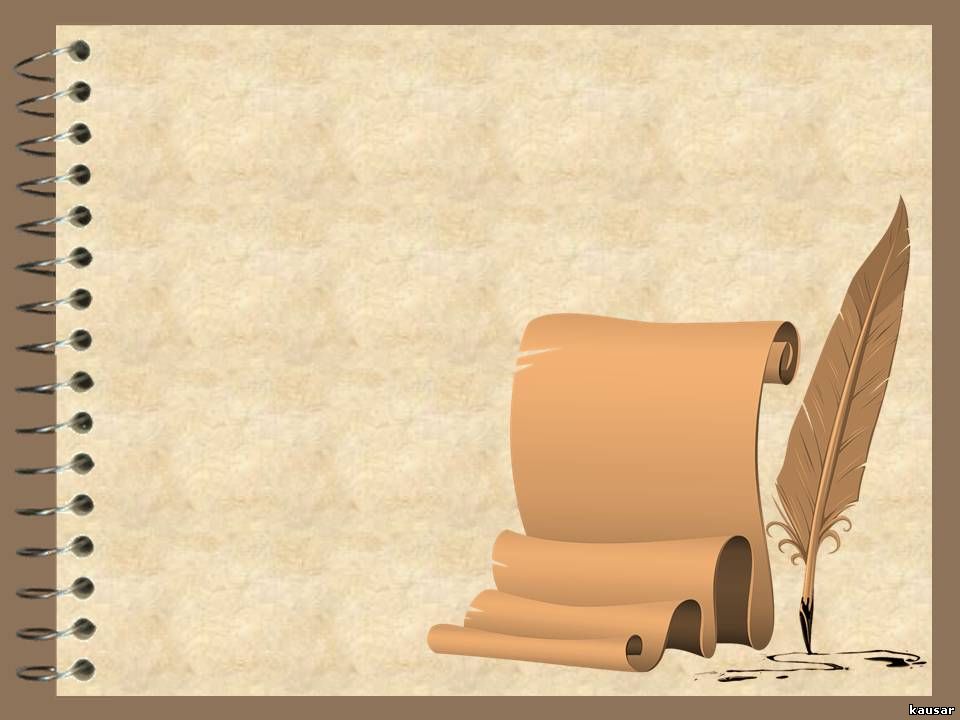 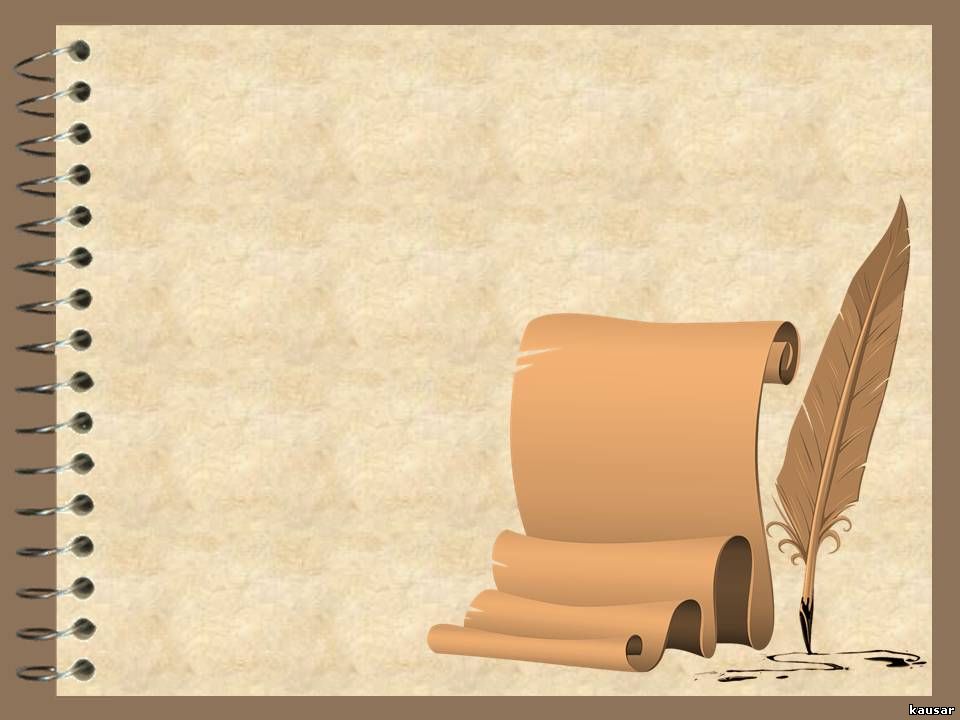 Планирование — это научно обоснованная организация педагогического процесса ДОУ, которая придает ему содержательность, определенность, управляемость. Это заблаговременное определение порядка, последовательности осуществления воспитательно-образовательной работы с указанием необходимых условий, используемых средств, форм, методов.
 Цель планирования - обеспечить научно обоснованный подход к педагогическому процессу и такую его организацию, которая позволила бы ввести систематическую работу со всеми воспитанниками и обеспечивала индивидуально-личностный подход к ребенку.
Задачи планирования
 Обеспечение выполнения ООП в ДО.
 Организация целостного, непрерывного, содержательного педагогического процесса.
 Осуществление воспитательного воздействия на детей систематически и последовательно.
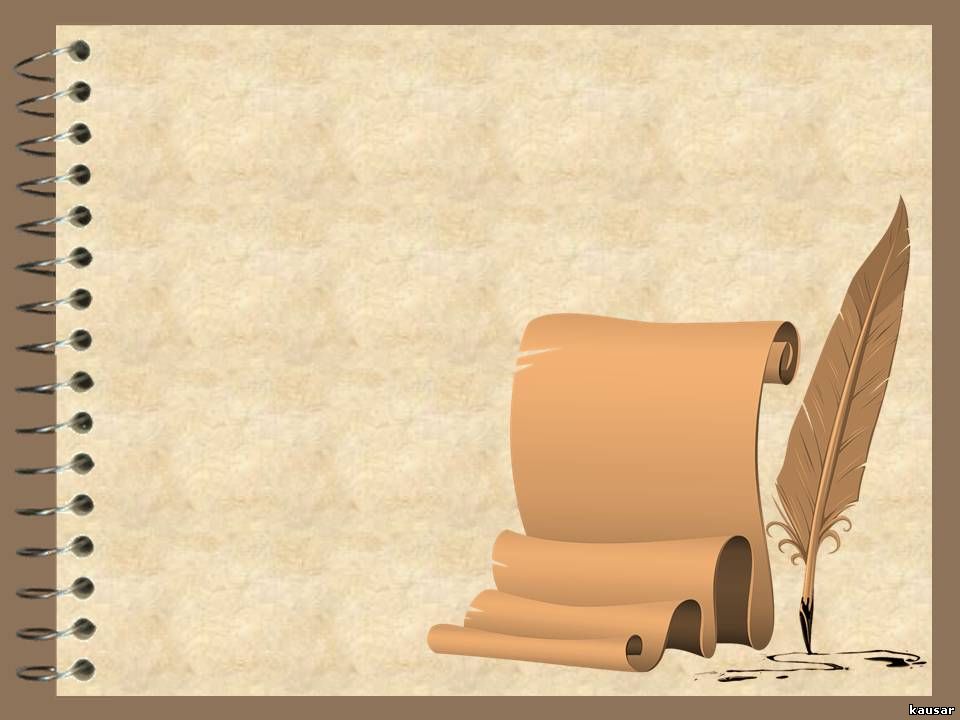 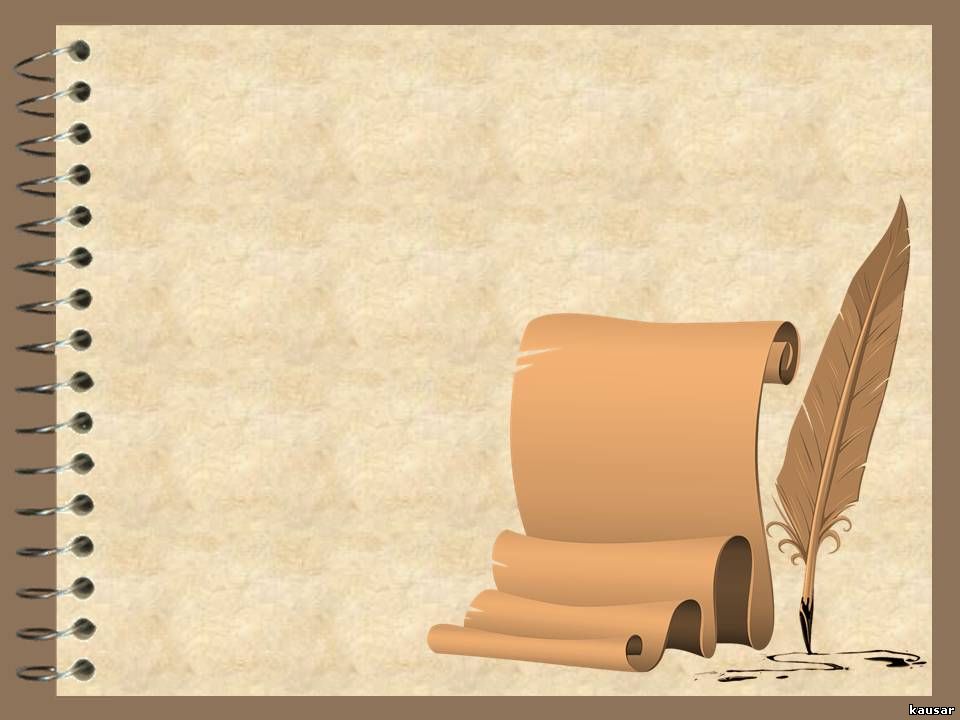 Условия которые неоходимо соблюдать:
 объективная оценка уровня своей работы в момент планирования;
 выделение целей и задач планирования на определенный период работы, соотнесение их с примерной общеобразовательной программой дошкольного образования, по которой организуется воспитательно-образовательный процесс, возрастным составом группы детей и приоритетными направлениями образовательного процесса в ДОУ;
 четкое представление результатов работы, которые должны быть достигнуты к концу планируемого периода;
 выбор оптимальных путей, средств, методов, помогающих добиться поставленных целей, а значит получить планируемый результат.
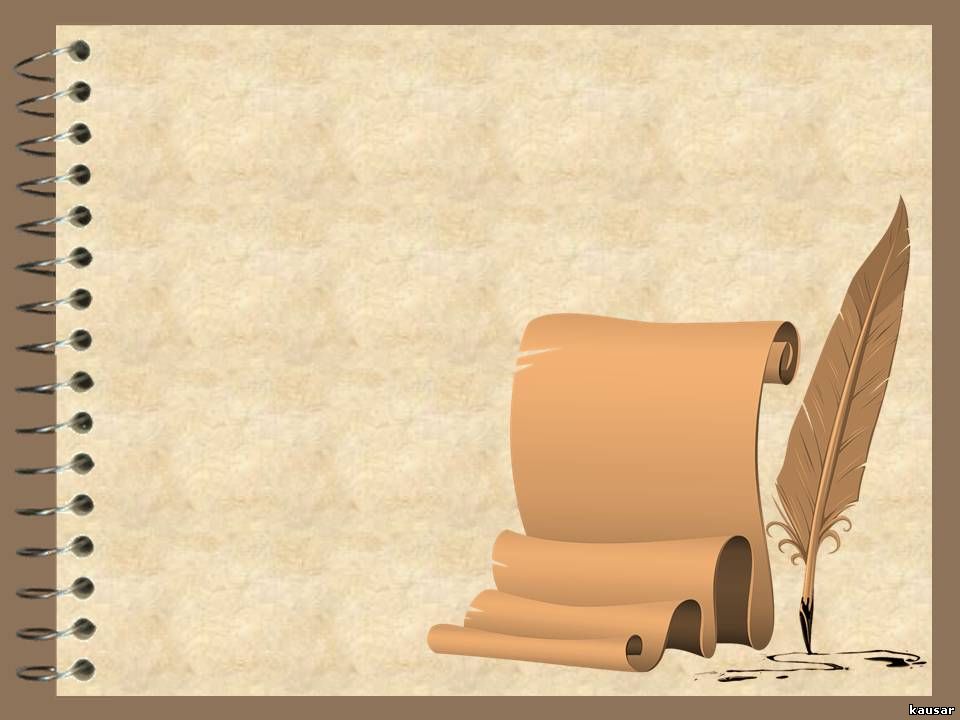 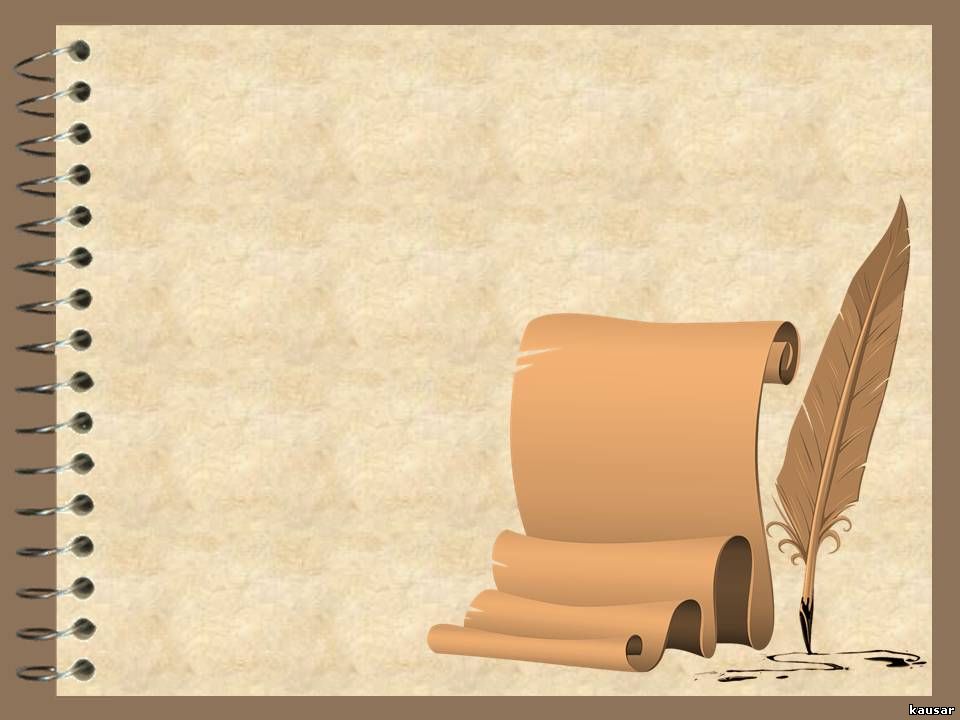 Требования к планированию:
 основываться на принципе развивающего образования, целью которого является развитие каждого ребенка;
 на комплексно-тематическом принципе построения образовательного процесса;
  на принципе интеграции образовательных областей в соответствии с возрастными возможностями и особенностями воспитанников группы;
 обеспечивать единство воспитательных, развивающих и обучающих целей и задач образования воспитанников, в процессе реализации которых формируются знания, умения и навыки, имеющие непосредственное отношение к развитию детей дошкольного возраста;
  планируемое содержание и формы организации детей должны соответствовать возрастным и психолого-педагогическим основам дошкольной педагогики.
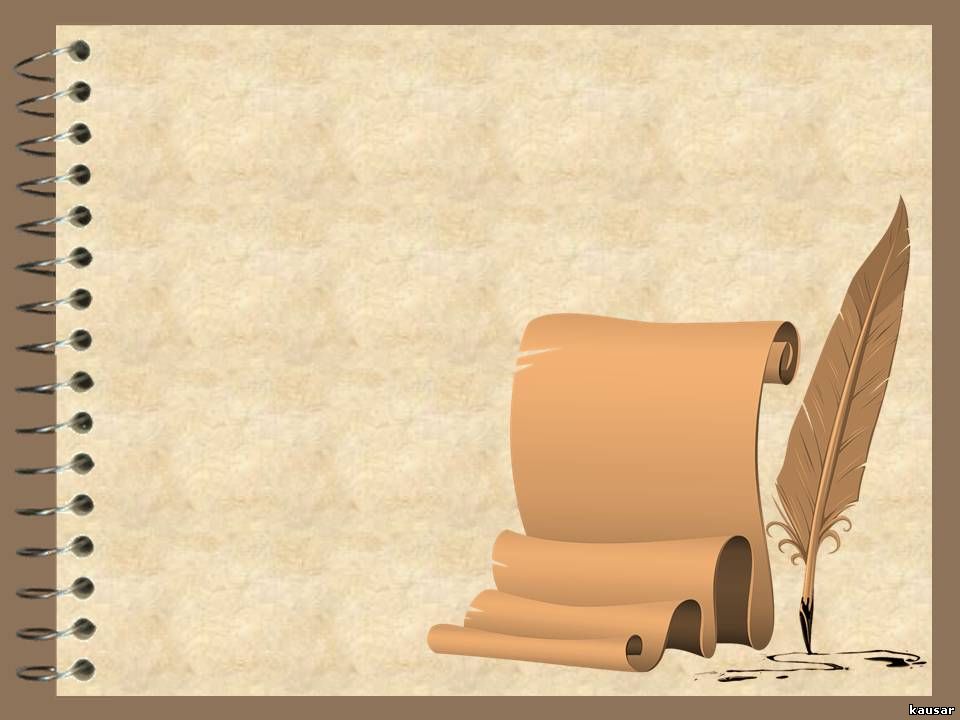 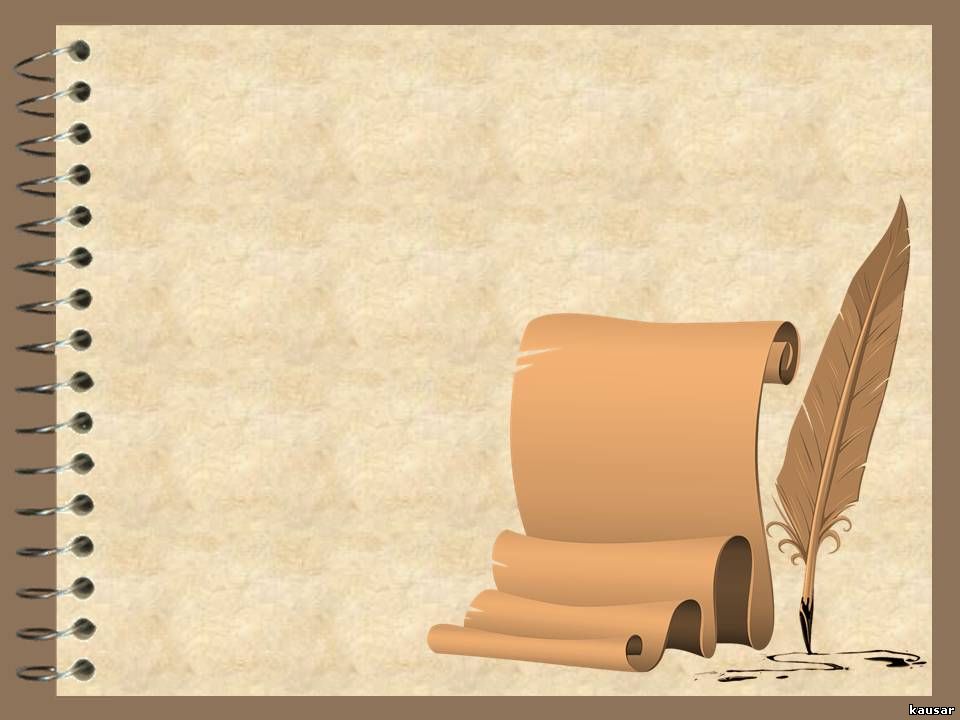 Требования к планированию тематической недели:

 необходимо выделить задачи работы с детьми в соответствии с программой конкретной возрастной группы воспитанников и темой недели. 

 отобрать содержание образовательного материала согласно образовательной программе.

 продумать формы, методы и приемы работы с детьми по реализации программных задач. 

 подготовить оборудование и продумать, какие изменения необходимо внести в предметно-развивающую среду группы
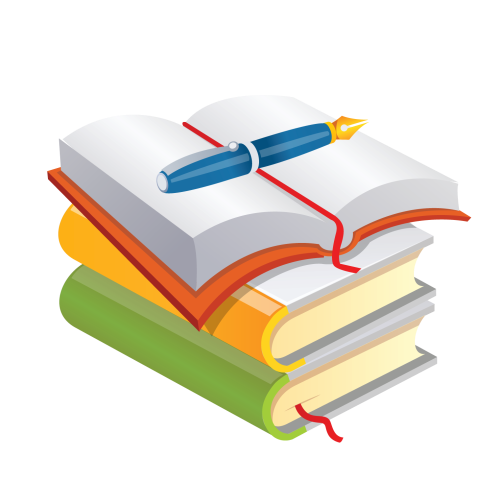 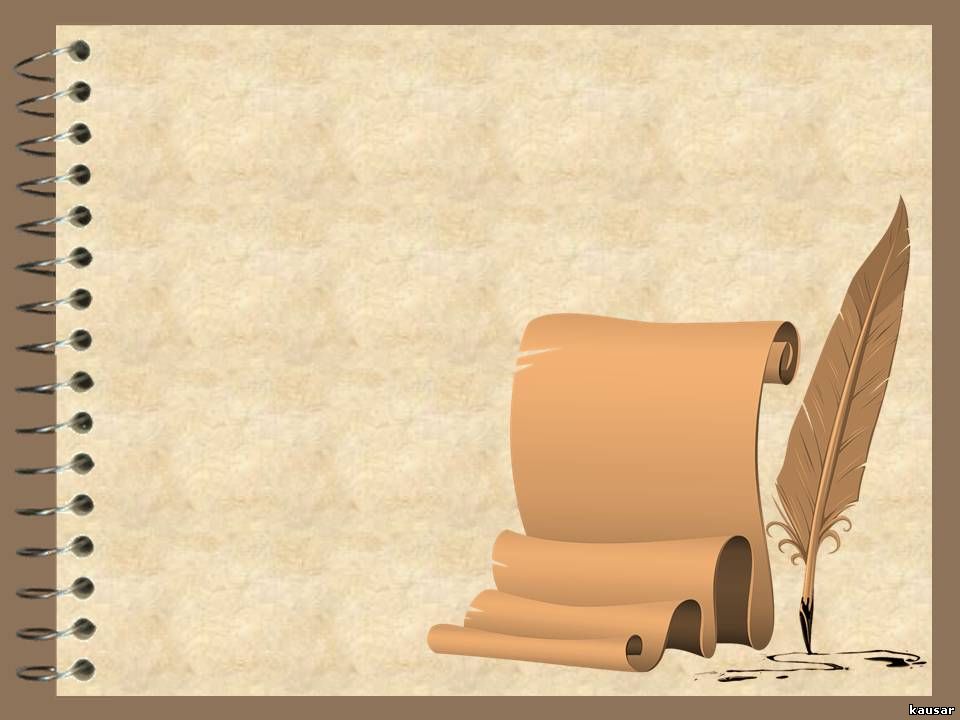 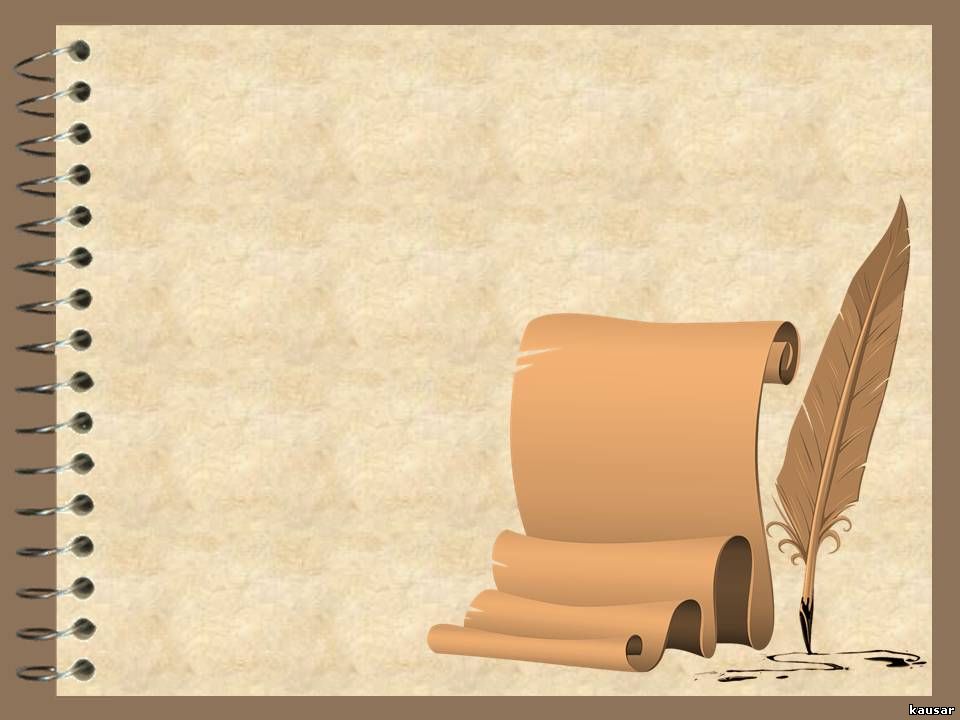 Вопросы организации проведения и отслеживания результатов обучения и развития детей в рамках тематической недели.

 Выбирается тема.

 Все формы образовательной работы продолжают выбранную тему.

 Для родителей предлагаются краткие рекомендации по организации совместной детско-взрослой деятельности в домашних условиях.

 Каждая тема заканчивается проведением итогового мероприятия.
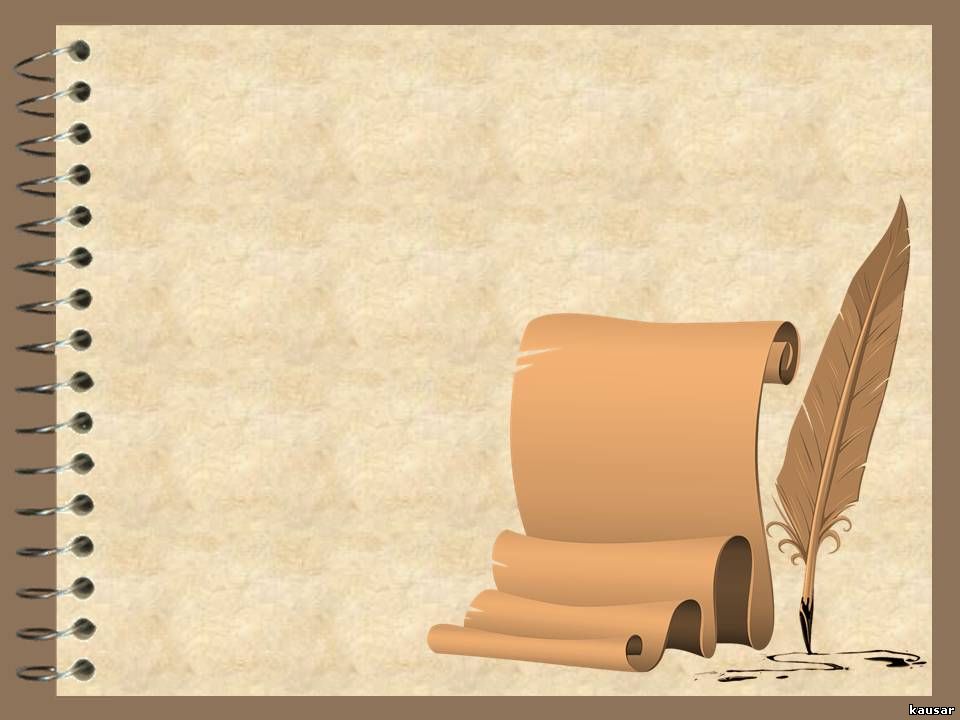 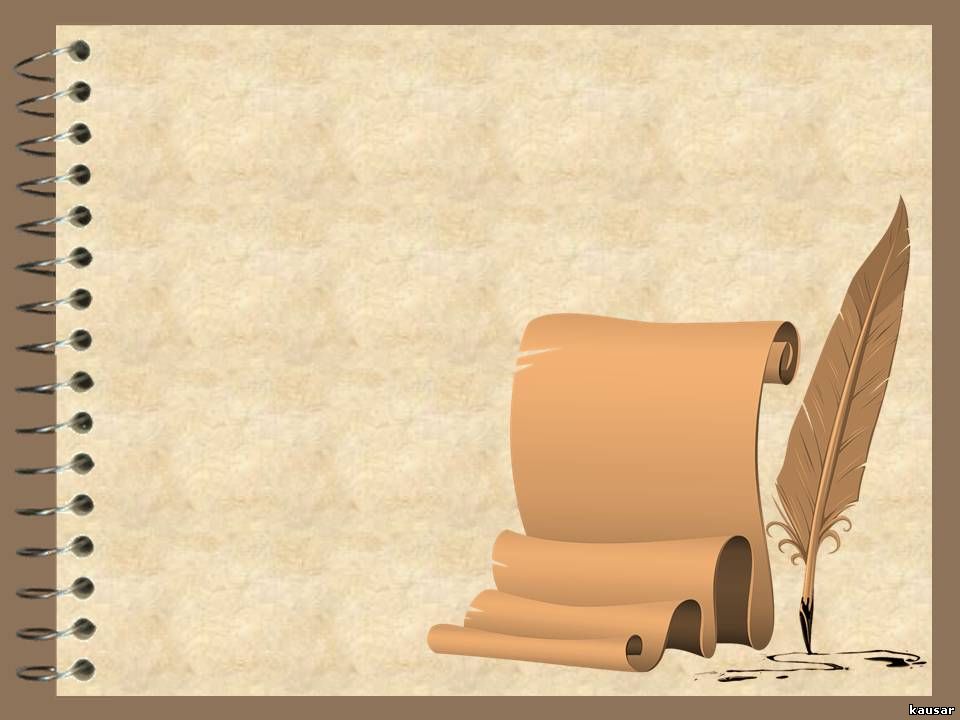 Условия эффективности планирования:

1. Знание уровня, на котором находятся дети.
2. Четкое представление об уровне, который должен быть достигнут.
3. Отбор оптимальных задач, которые поднимут уровень знания.

Существует разные виды планирования в ДОУ, которые условно можно разделить на несколько групп:

1. Планирование работы всего детского сада (годовое планирование)  
2. Тематическое планирование 
3. Индивидуальное планирование специалистами 
4. Планирование работы в конкретной возрастной группе
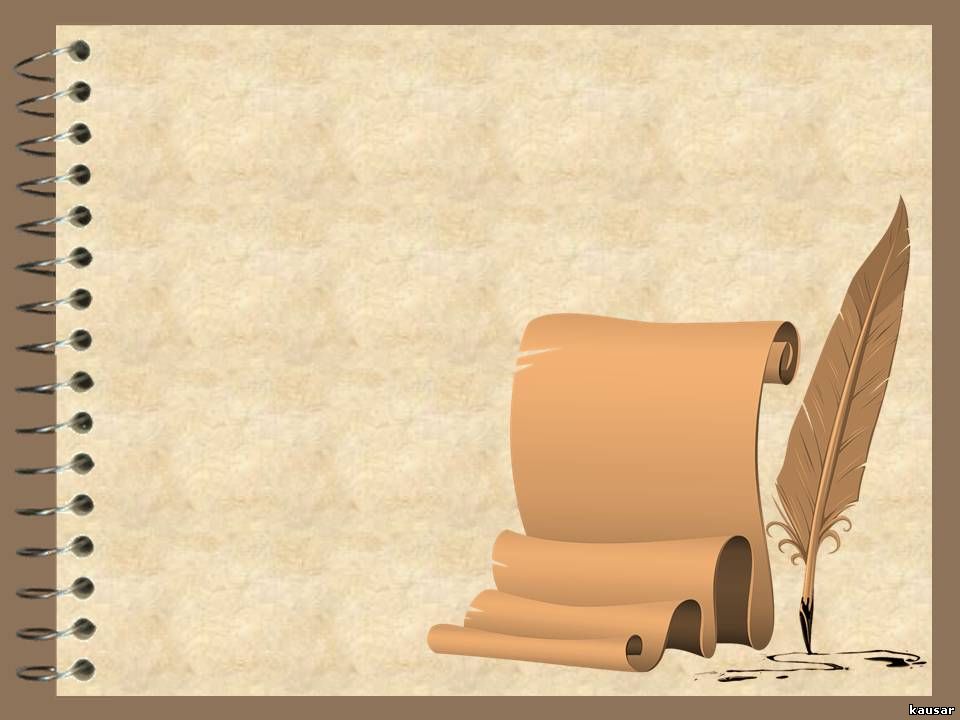 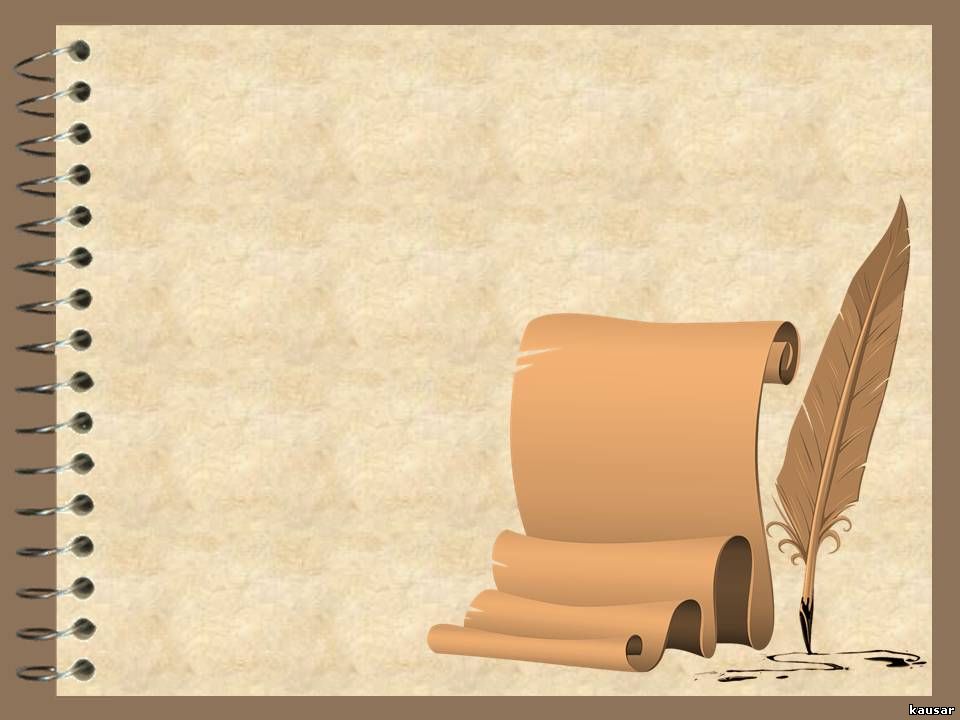 Виды планирования
 Перспективное - составляется на длительный период.
 Тематическое - планировании темы, которую дают непосредственно воспитанникам. 
 Календарное - планирование всех видов деятельности детей и соответствующих форм их организации на каждый день.
все планы
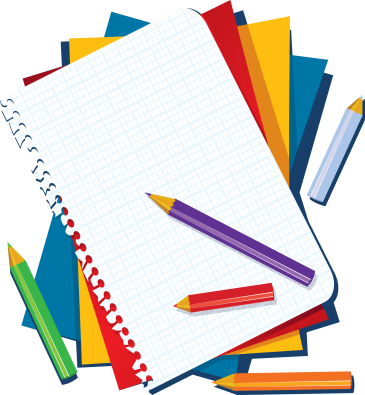 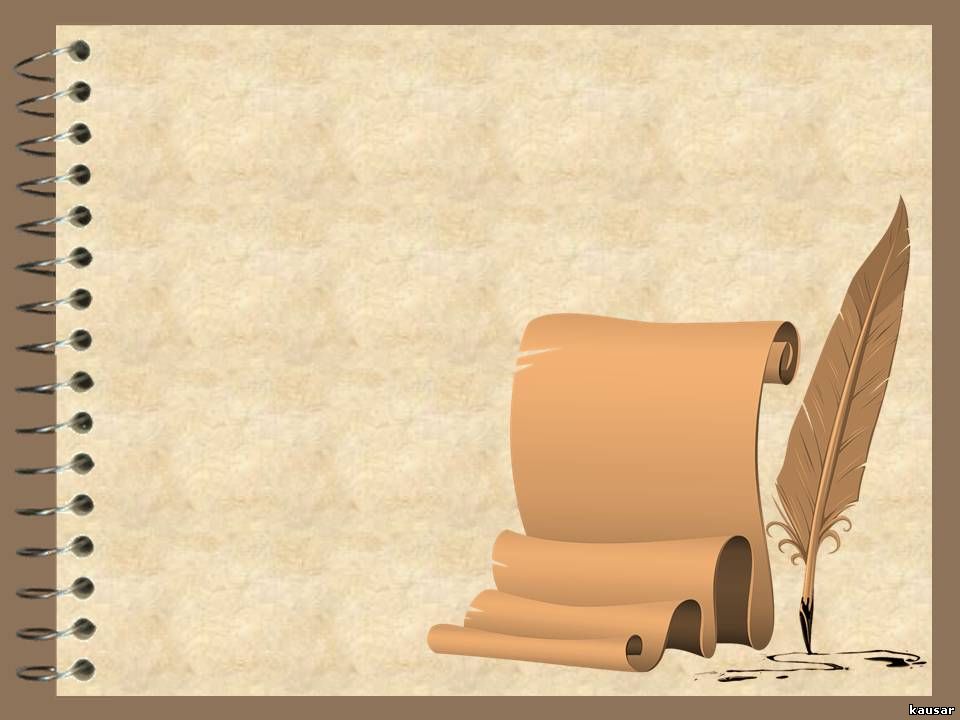 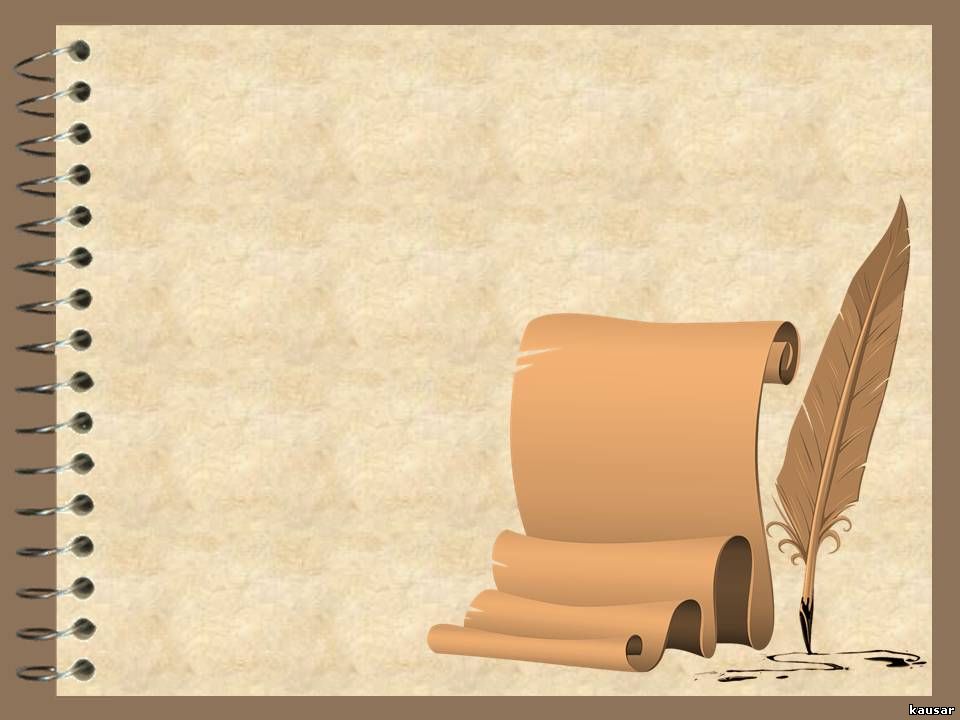 Виды календарного планирования:

1. Традиционное планирование - утро, занятия, прогулка первая, вечер, прогулка вторая.
2. Планирование по видам деятельности -  учебная деятельность, игровая деятельность, физкультурно- оздоровительная, художественно-эстетическая деятельность.
3. Картотечное планирование - на отдельной карточке записывается одно мероприятие из перспективного плана с целями, задачами, методами и приемами.
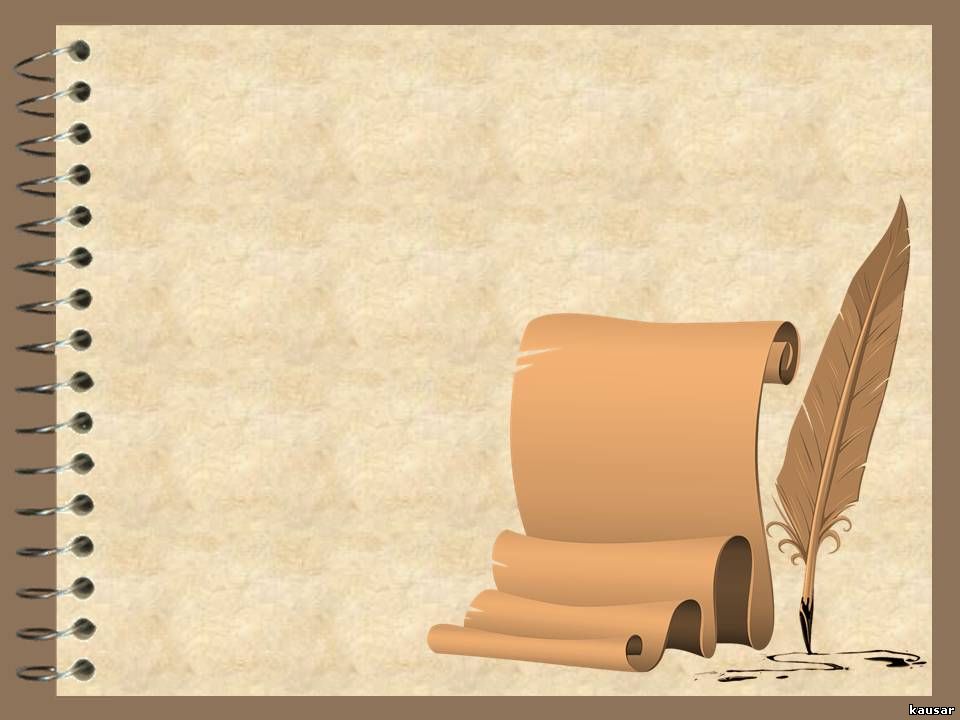 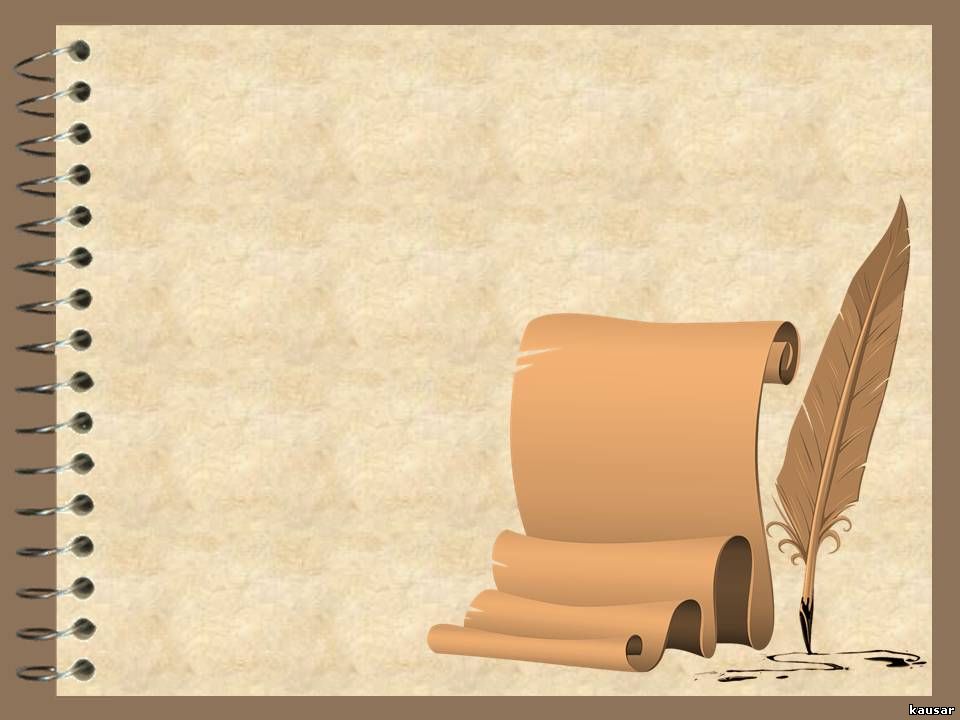 Значение планирования

 Помогает работать обдуманно и в системе;
 Дает возможность анализировать и обобщать опыт;
 План – показатель мастерства педагога.
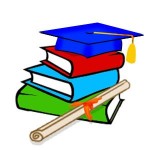 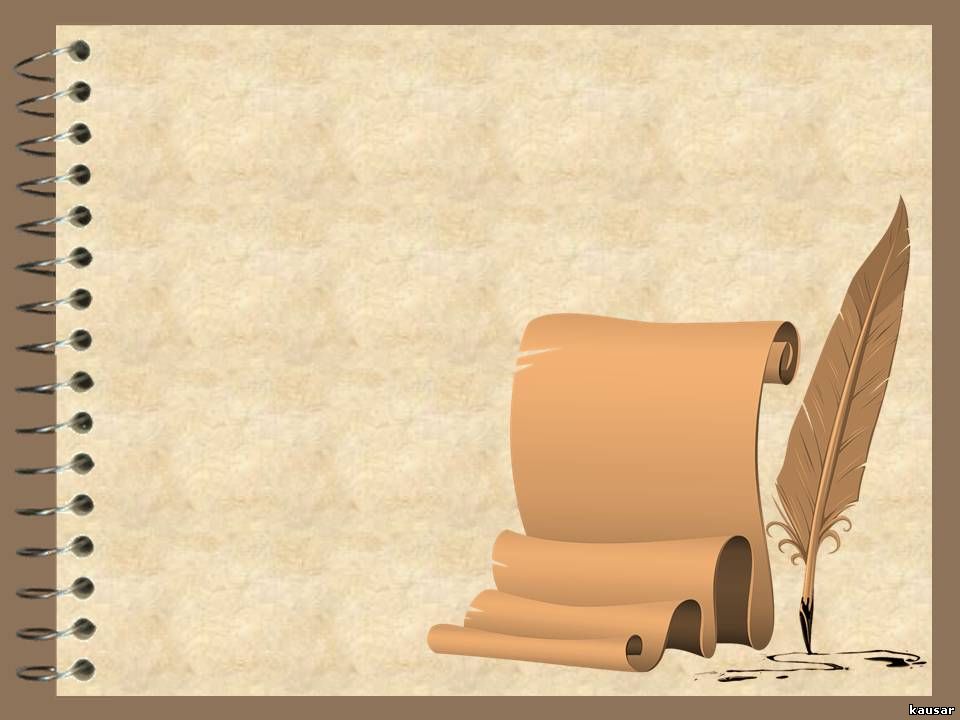 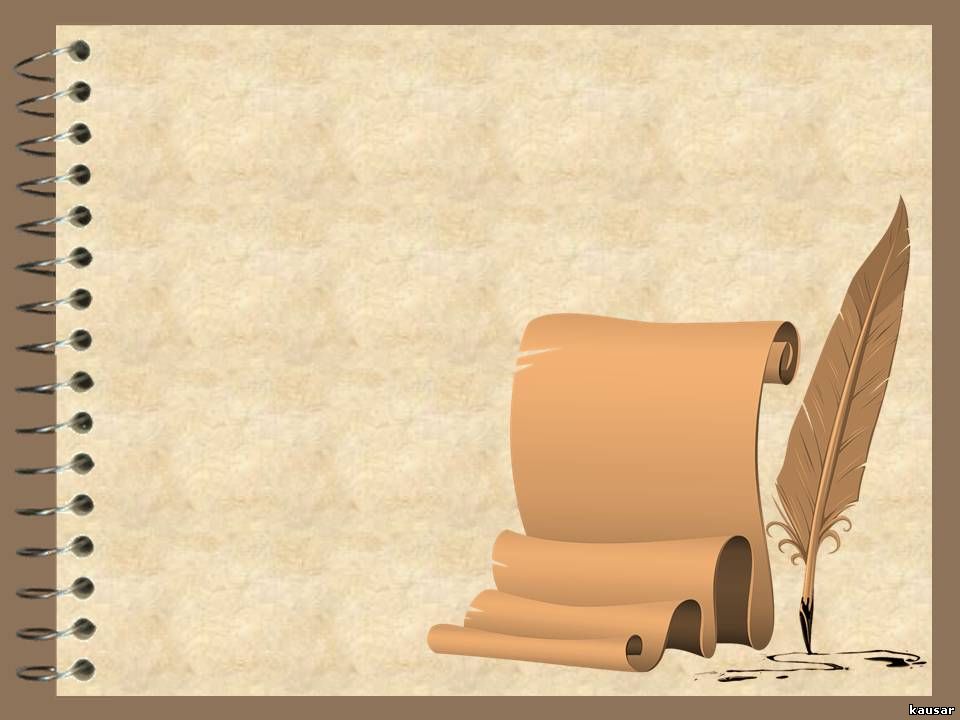 «Когда мы тратим время на планирование,
                  его становится больше.»
                                          М. Рустам (индийский ученый)
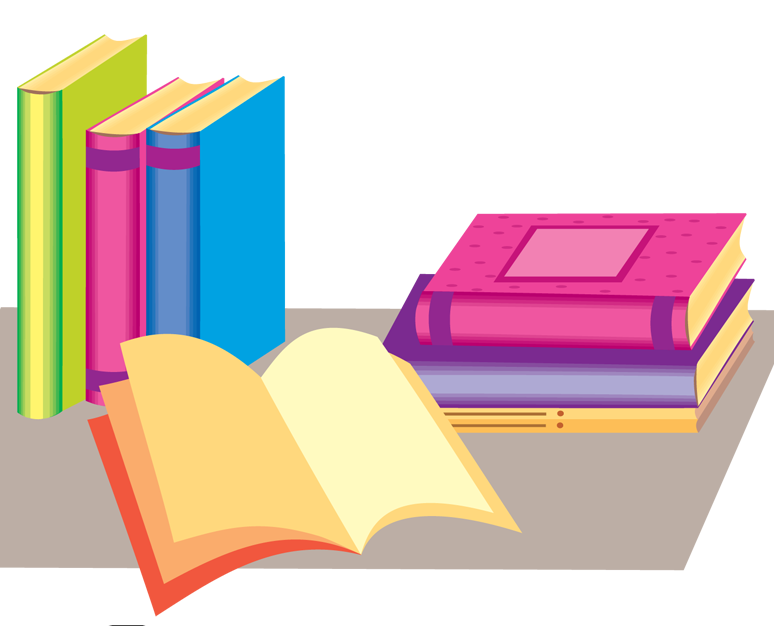 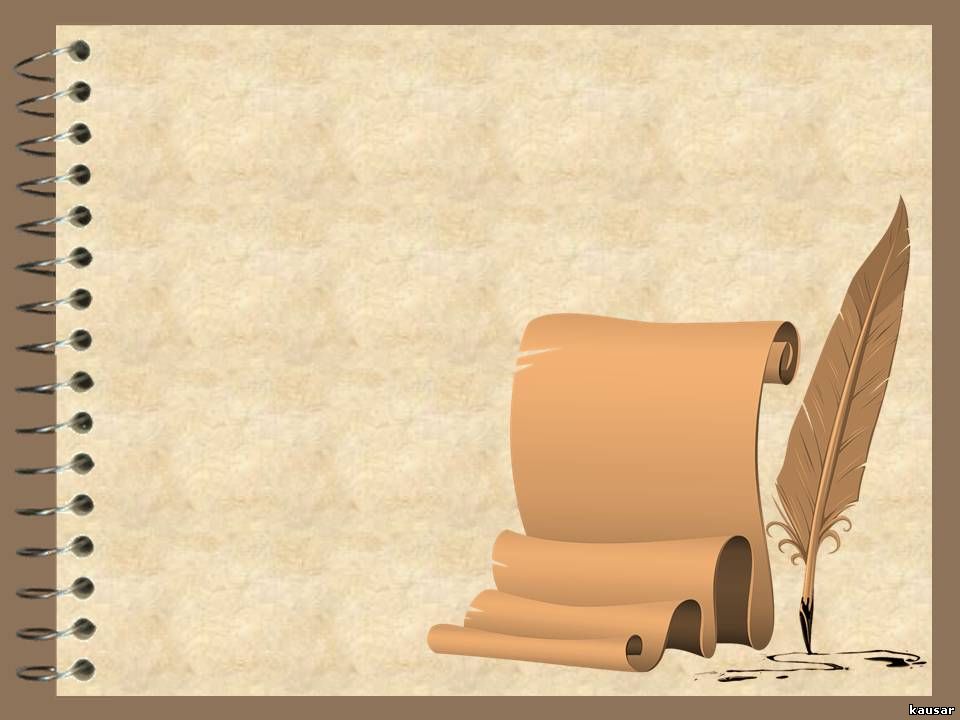 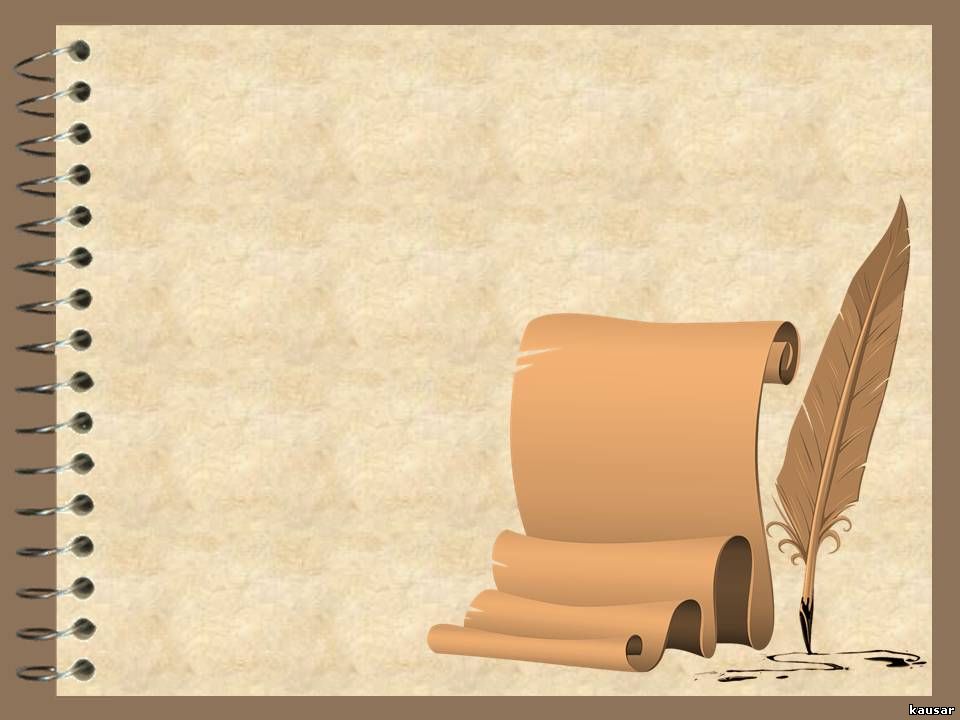 Источники:

http://ds275.ucoz.ru/plan1.doc  («Основы планирования образовательной и воспитательной деятельности», 14.10.2016 г)


http://gigabaza.ru/doc/75180.html  («Планирование воспитательно-образовательной работы в ДОУ в условиях вариативности программ»)
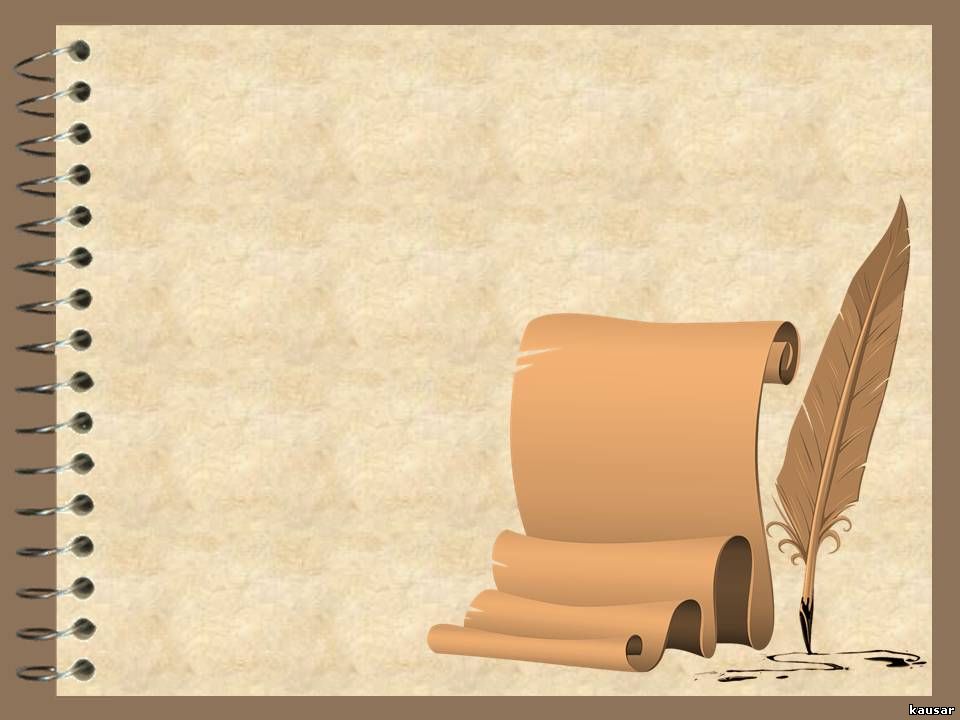 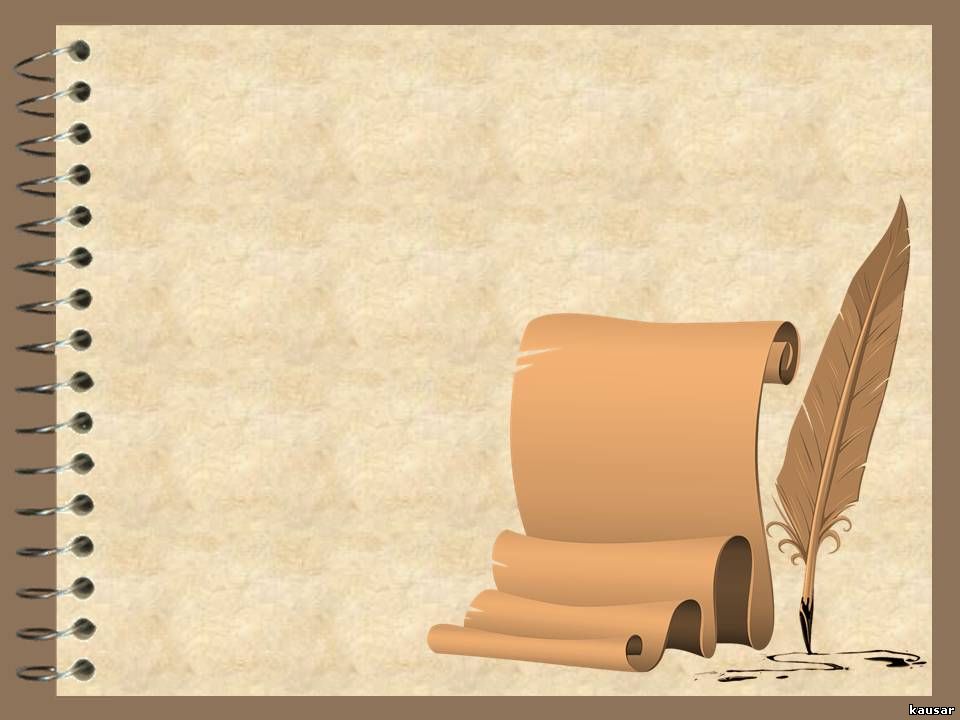 Спасибо 
за внимание!
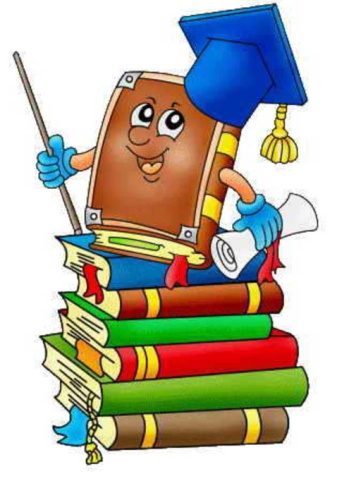